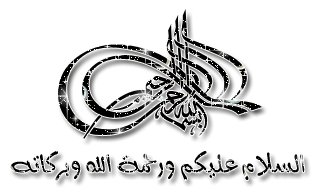 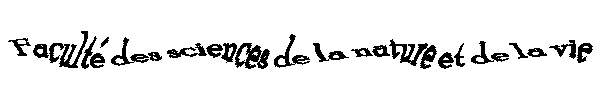 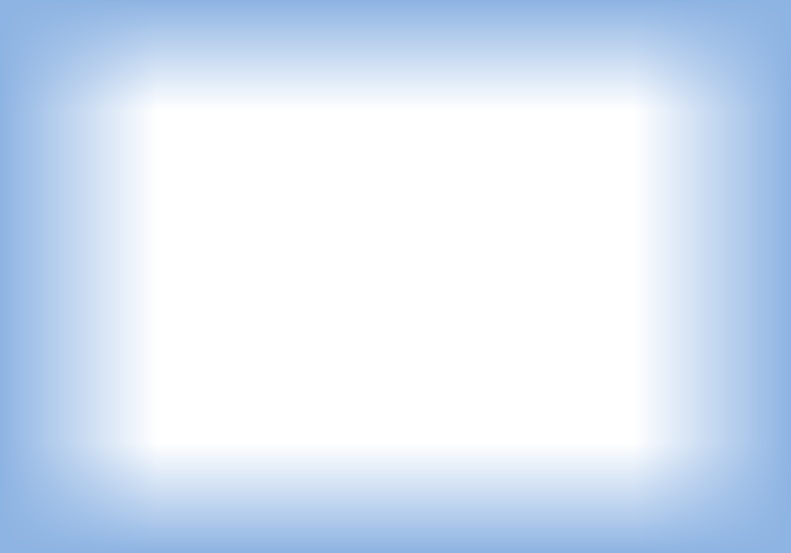 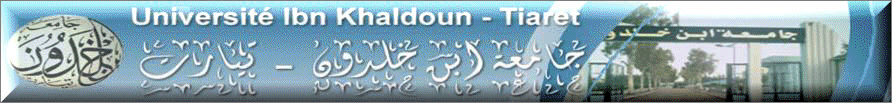 Stage de courte  durée
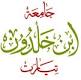 Mobilité de courte durée  et de perfectionnement à l’étranger
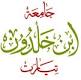 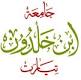 Présenté par :
 
Mr.  AOUALI HOUARI
Mr.  REGHIOUI BACHIR
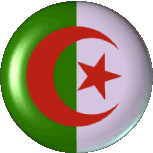 Année  2024 / 2025
2
Presentation de l’établissement  d’accueil
L'Université de Siirt est une université gouvernementale turque fondée en 2007 dans la ville de Siirt. Située au sud -Est de la Turquie à environ 1623 Km de la capitale, Ankara . Elle comprend 10 facultés, 6 instituts professionnels, 3 instituts supérieurs, 4 instituts de troisième cycle et 21 centres d'application et de recherche, le nombre des étudient est 18980 et 647de  personnel enseignant.
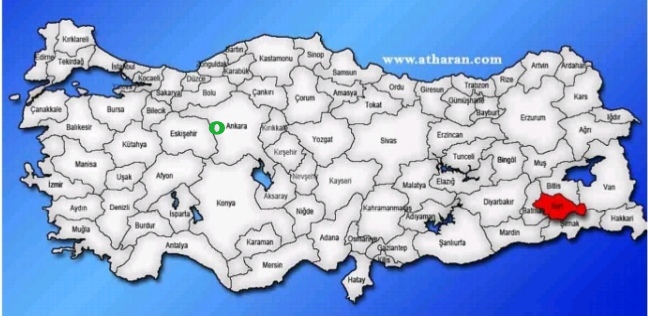 Plan de travail
Visite scientifique  des laboratoires des déférentes facultés de l’université de Siirt
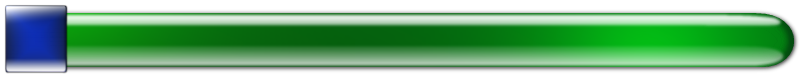 Objectives du stage
Identifier des nouvelles techniques pour divers appareils considérés comme de haute qualité
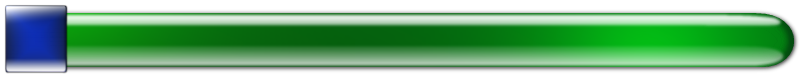 Les personnes  rencontrées
département des grands cultures :
Dr Fatih çig
Dr Ayman Elsabagh :
département d’horticulture :
Dr Arzu çig
 Dr Muhamet Zeki Karipçin
département des sciences de sol :
Dr Mesut Budak
Fibretherm
Extracteur de fibres et cellulose
Applications : Dosage de la cellulose brute et des résidus NDF (Neutral Detergent Fiber) et ADF (Acid Detergent Fiber). Adapté pour l'alimentation animale, les céréales, les légumes, etc...Le Fibretherm utilise de fins sachets filtrants (FibreBag) dans lequel l’échantillon subira tout le traitement de la pesée initiale à la pesée finale. Il optimise la méthode standard selon Wender et van Voest consistant en une série d’hydrolyses acide et basique, de rinçages et de filtrations, puis de séchage et de calcination.
- Automatisation des processus (hydrolyse, lavage, filtration)
- Quantité de réactifs et temps réduits jusqu'à 6x
- 12 échantillons simultanés
- Pas de transfert d'échantillon nécessaire
- Encombrement réduit.
Chromatographie ioniques
La chromatographie ionique (ou chromatographie d'échange d'ions) est un processus de chromatographie qui sépare les ions et les molécules polaires en fonction de leur affinité avec l'échangeur d'ions.
Spectromètre infrarouge
La spectrométrie infrarouge est une spectrométrie d’absorption qui permet de déterminer la nature des liaisons chimiques présentes dans une molécule.
chromatographie en phase liquide à haute performance (HPLC)
Est une technique chromatographique utilisée afin d'identifier, de quantifier, de séparer et de purifier les composés individuels présents dans un mélange
Analyseur d’humidité et dessiccateur
Un dessiccateur de laboratoire, également appelé balance dessiccatrice ou thermobalance, est une balance permettant l'analyse d'humidité. 

Un dessiccateur de laboratoire repose sur le principe de la pesée d'un échantillon lors de son séchage. La pesée différentielle mesure la teneur en humidité
Photomètre de flammeNa, K, Ca, Ba, Li
Les ions généralement dosés par photométrie de flamme sont le Na (sodium), K (potassium), Li (lithium), Ba (baryum) et Ca (calcium). 

Les gaz sont généralement, le butane ou le propane ou le gaz naturel. Ils sont fonction de la température de flamme souhaitée.
GC-MS
La technique d'analyse combine les performances de la chromatographie en phase gazeuse, pour la séparation des composés d'un échantillon, et de la spectrométrie de masse, pour la détection et l’identification des composés en fonction de leur rapport masse sur charge. Cette technique permet d'identifier et/ou de quantifier précisément de nombreuses substances présentes en très petites quantités
Burette électronique
est un appareil électronique qui fournit un titrage de bouteille précis et pratique tout en réduisant le risque de contact chimique accidentel et de fatigue de l’opérateur. Le contrôle électronique permet un fonctionnement sans fatigue avec un panneau de commande à distance et un agitateur magnétique intégré pour une opération complète.  Idéal pour la chimie analytique, l’industrie alimentaire et l’analyse de l’eau.
UV-Visible Spectrophotomètres
Cette technique vise à mesurer l’absorbance ou la densité optique d’une substance chimique en solution. 
 Les analyses sont effectuées dans l’ultraviolet et le visible. La spectrophotométrie UV-visible peut être utilisée pour quantifier les composés organiques et les solutions riches en métaux de transition.
Analyseur de biochimie semi-automatique
Les analyseurs      (semi) automatiques de biochimie sont utilisés dans les hôpitaux et les instituts de recherche pour la détermination quantitative de différentes substances biochimiques et d'autres caractéristiques présentes dans divers échantillons
Vapodest (méthode de kjeldahl)
systèmes de distillation à la vapeur d’eau pour l’analyse selon la méthode kjeldahl
Autoclave
Dispositif d’hydrodistillation
Mélangeur
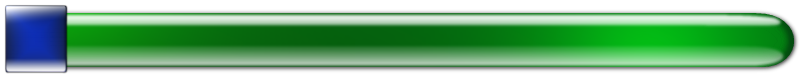 Résultats obtenus
Développement des connaissances  et des expériences dans le domaine de laboratoire pour en bénéficier et l’utiliser au niveau des laboratoires de la faculté SNV Tiaret  .